Applying the Law
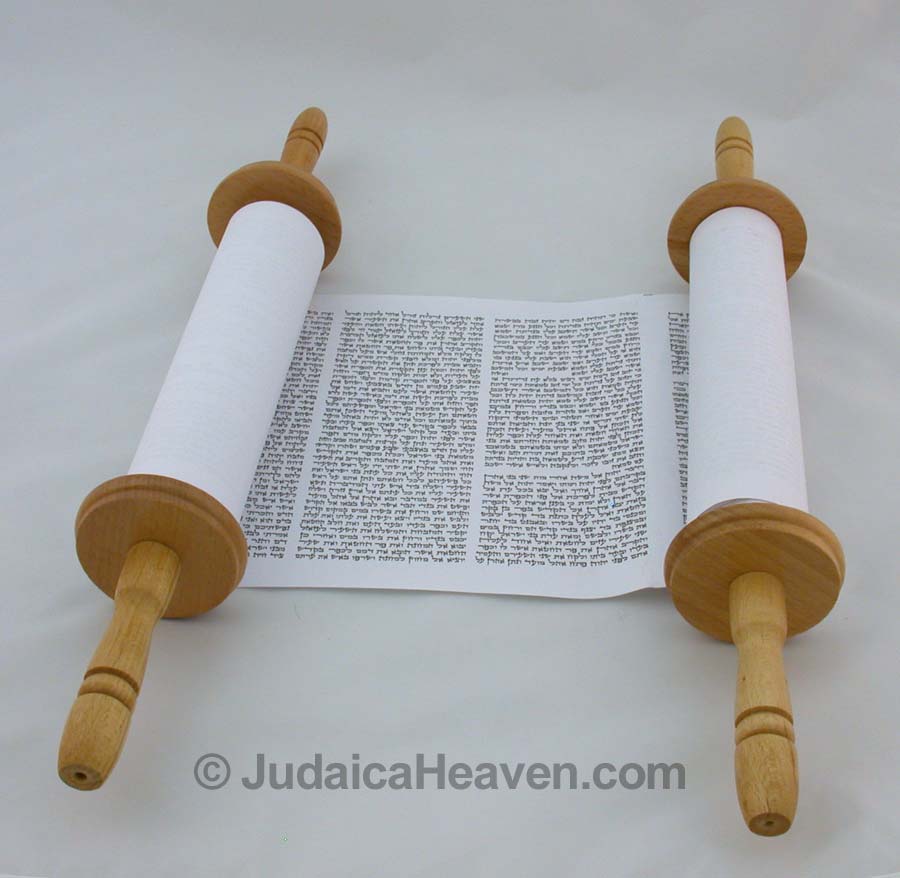 律法的适用性
Dr. Rick Griffith • 博士 • 新加坡神学院 • BibleStudyDownloads.org
是真是假？
世上真有这样的法律吗？
肯塔基，美国
规定每人每年至少要洗一次澡

养狗是非法的

文盲不准结婚
雷克雅魏克，冰岛
芬兰
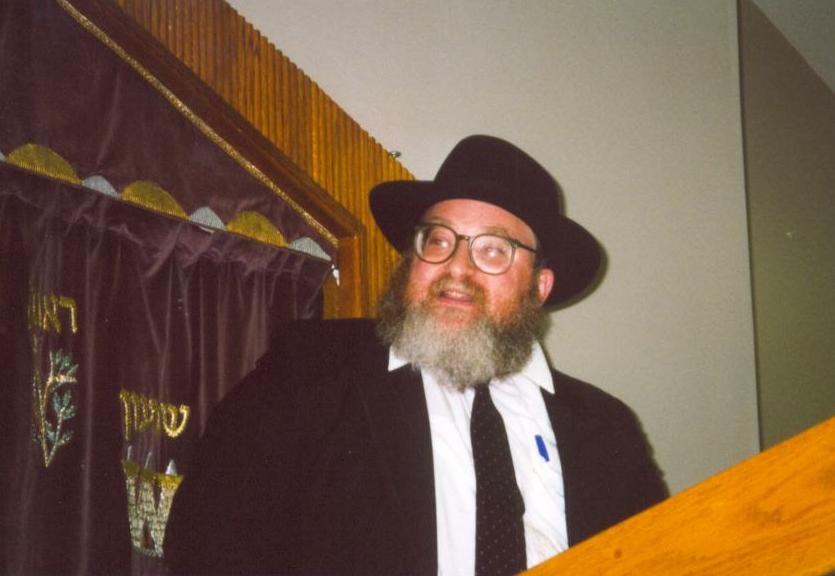 能不能刮胡子？
利 19:27– "不可剃两边的头发，胡须的周围也不可刮掉。"
我们还生活在律法之下么？
我能吃猪肉么？
我需要守安息日么？
你怎么想？
律法
基督徒能吃血么？(比如毛血旺或者猪血肠)?
我们应当怎样看待律法
神要我做什一奉献么？
全人类的基督
罗 3:21-24 现在，有律法和先知的话可以证明：　神的义在律法之外已经显明出来，就是　神的义，因着信耶稣基督，毫无区别地临到所有信的人。因为人人都犯了罪，亏缺了　神的荣耀，但他们却因着　神的恩典，借着在基督耶稣里的救赎，就白白地称义。
藉着基督的救恩
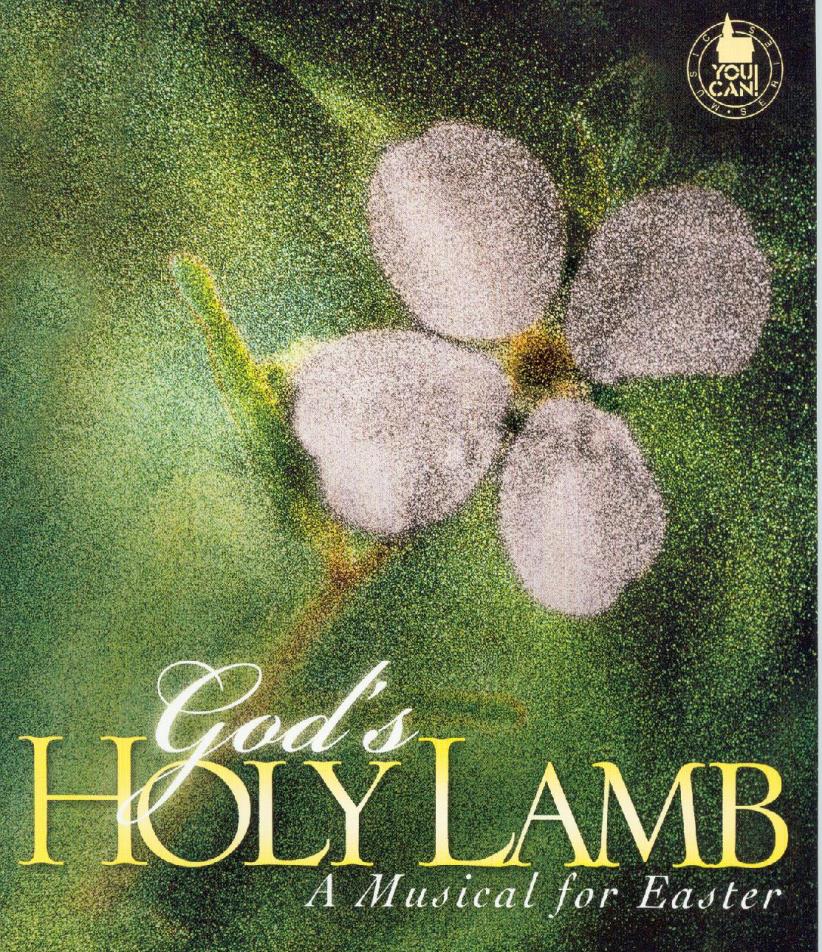 罗 10:9
   你若口里认耶稣为主，心里信　神使他从死人中复活，就必得救
藉着基督的救恩
徒 15:6-11
   使徒和长老聚集在一起，商议这件事。经过了很多的辩论，彼得站起来对他们说：“弟兄们，你们知道，前些时候　神在你们中间拣选了我，使外族人从我的口中听见福音的道，而且信了。知道人心的　神也为他们作证──赐圣灵给他们，像给我们一样；而且他待他们和我们没有分别，因为借着信，他洁净了他们的心。 现在你们为什么试探　神，把我们祖先和我们所不能负的轭，放在门徒的颈上呢？ 我们相信，我们得救是借着主耶稣的恩，和他们也是一样。”
基督是律法的终极
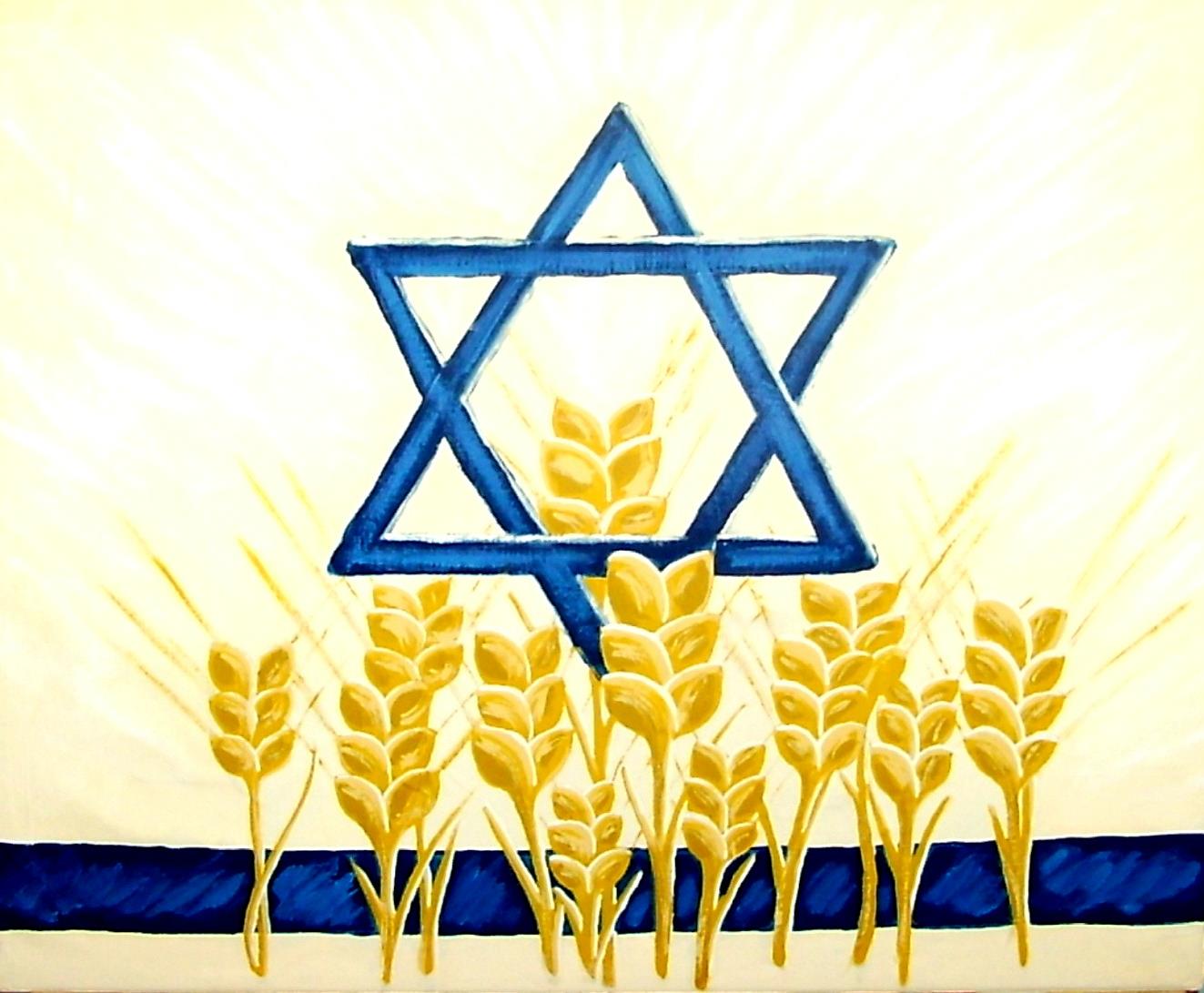 罗 10:4  因为律法的终极就是基督，使所有信的人都得着义。
加 3:23-25  但信的道理还没有来到以前，我们在律法下被囚禁、被围困，直到那要来的信的道理显明出来。这样，律法成了我们的启蒙教师，领我们到基督那里，使我们可以因信称义。但信的道理既然来到，我们就不再在启蒙教师之下了。
因信称义
加 2:15-16  我们生来是犹太人，不是外族中的罪人； 既然知道人称义不是靠行律法，而是因信耶稣基督，我们也就信了基督耶稣，使我们因信基督称义，不是靠行律法；因为没有人能靠行律法称义。
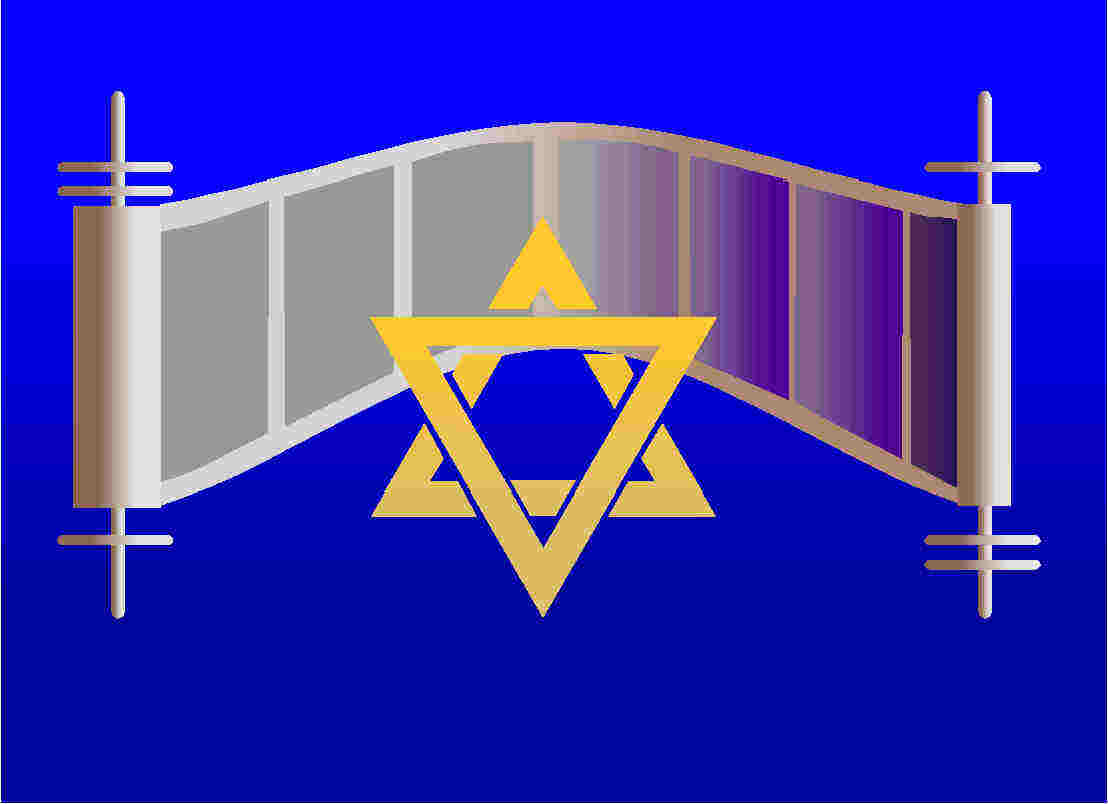 爱的律法
太 22:37-38 他回答：“你要全心、全性、全意爱主你的　神。这是最重要的第一条诫命。

加 5:13-14 弟兄们，你们蒙召得了自由；只是不可把这自由当作放纵情欲的机会，总要凭着爱心互相服事。因为全部的律法，都在“爱人如己”这一句话里面成全了。
出埃及
律法
恩典
以色列民
基督徒
西奈之约
新约
亚伯拉罕之约
渐进式的约
渐进式的约
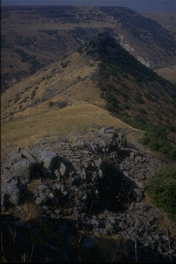 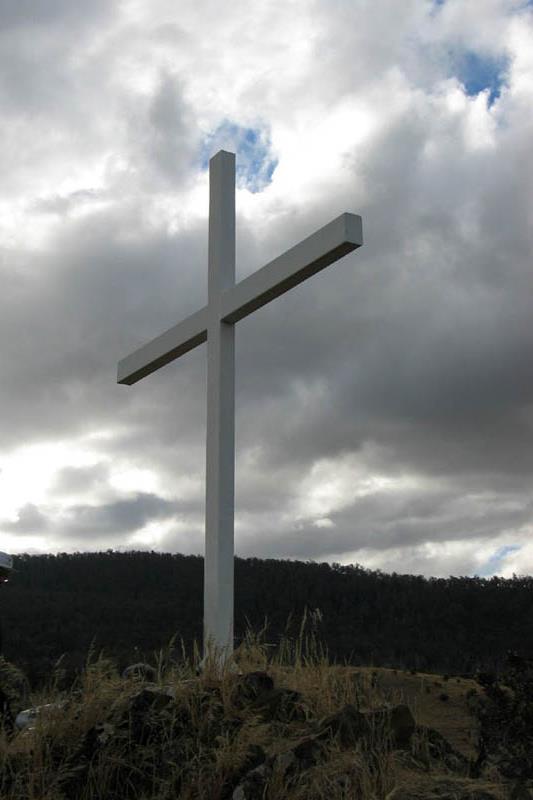 从西奈山到十字架
出 34:27–28 
	耶和华对摩西说：“你要把这些话写上，因为我是按着这些话与你和以色列人立约的。” 摩西在那里与耶和华在一起共四十昼夜，不吃饭，也不喝水。他把这约的话写在两块版上，这就是十诫。
来 8:13
   神既然说到新的约，就是把前约当作旧的了；那变成陈旧衰老的，就快要消逝了。
渐进式的约
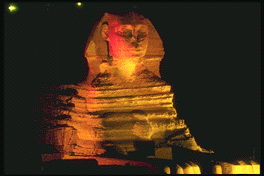 埃及 和 黑暗
彼前 2:9
   然而你们是蒙拣选的族类，是君尊的祭司，是圣洁的国民，是属　神的子民，为要叫你们宣扬那召你们出黑暗入奇妙光明者的美德。
出 29:46 他们必知道我是耶和华他们的　神，就是从埃及地把他们领出来的，为要住在他们中间。我是耶和华他们的　神。
渐进式的约
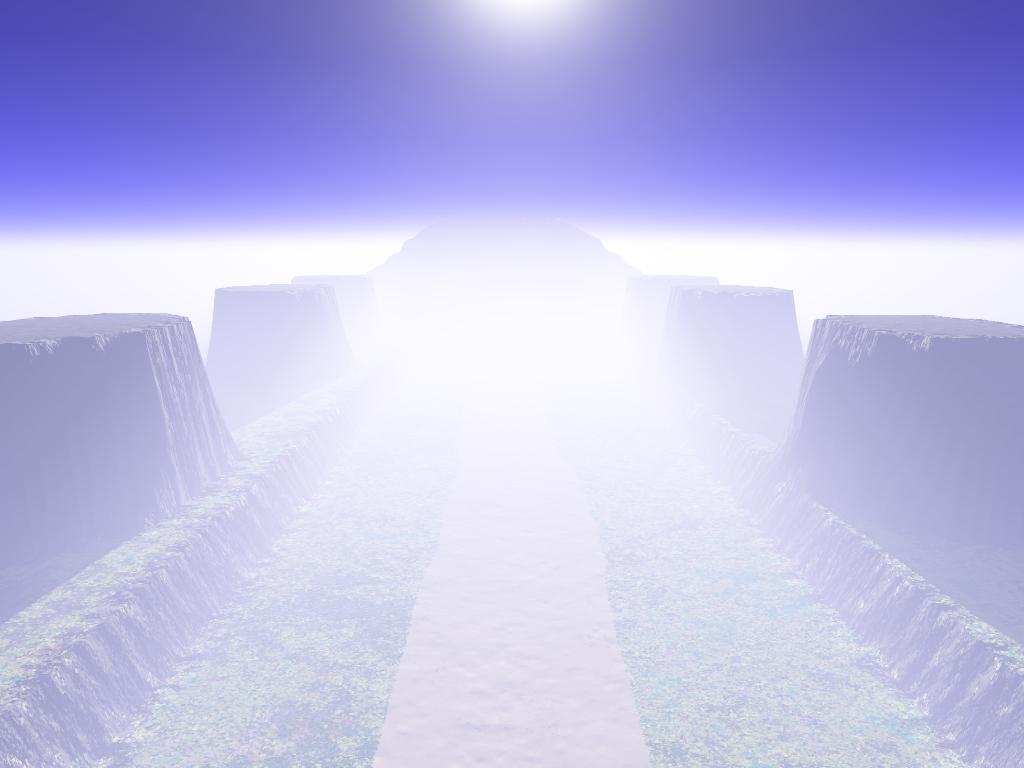 利 26:12-13
   我要在你们中间行走；我要作你们的　神，你们要作我的子民。 我是耶和华你们的　神，曾经把你们从埃及地领出来，使你们不再作他们的奴仆；我折断了你们所负的轭，使你们挺身昂首地行走。
加 3:26-29
    你们因着信，在基督耶稣里都作了　神的儿子。 你们所有受洗归入基督的人，都是披戴基督的，并不分犹太人或希腊人，作奴仆的或自由人，男的或女的，因为你们在基督耶稣里都成为一体了。如果你们属于基督，就是亚伯拉罕的后裔，是按照应许承受产业的了。
渐进式的约
圣洁
申 28:9 如果你谨守耶和华你的　神的诫命，遵守他的道路，耶和华就必照着他向你起过的誓，立你作他自己的圣民。 
利 19:2 “你要告诉以色列全体会众，对他们说：你们要分别为圣，因为我耶和华你们的　神是圣洁的。
彼前1:15-16 那召你们的既是圣洁的，你们在一切所行的事上也要圣洁。 因为圣经上记着说：“你们要圣洁，因为我是圣洁的。”
弗 1:4 就如创立世界以前，他在基督里拣选了我们，使我们因着爱，在他面前成为圣洁，没有瑕疵。
渐进式的约
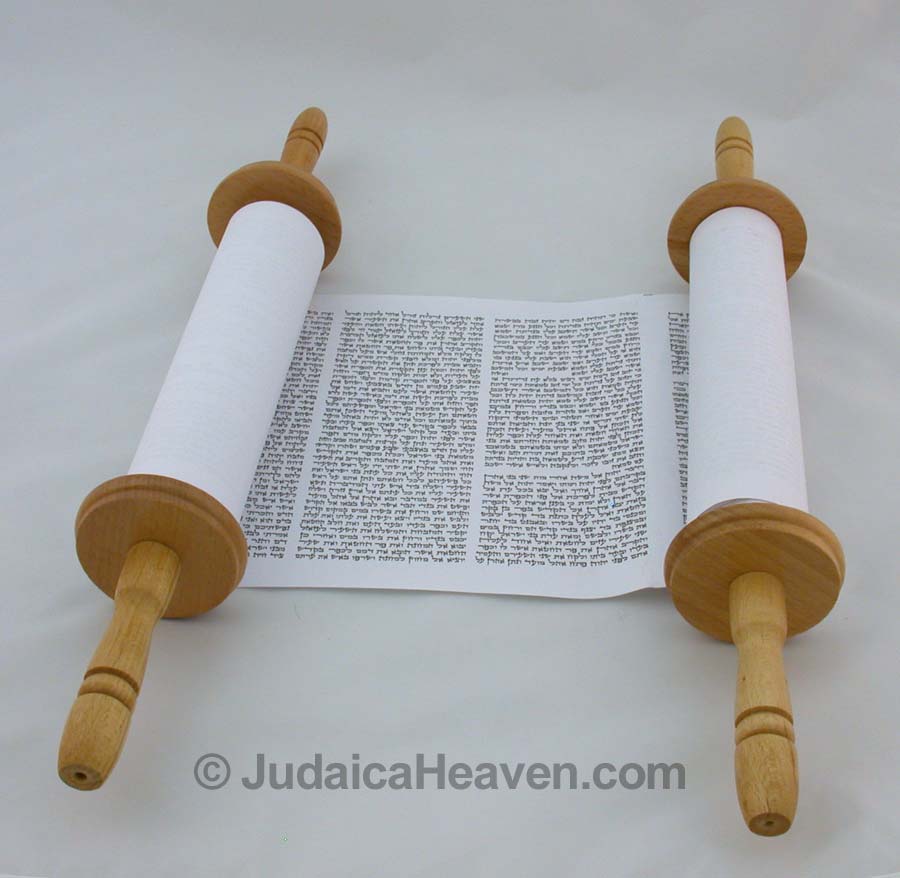 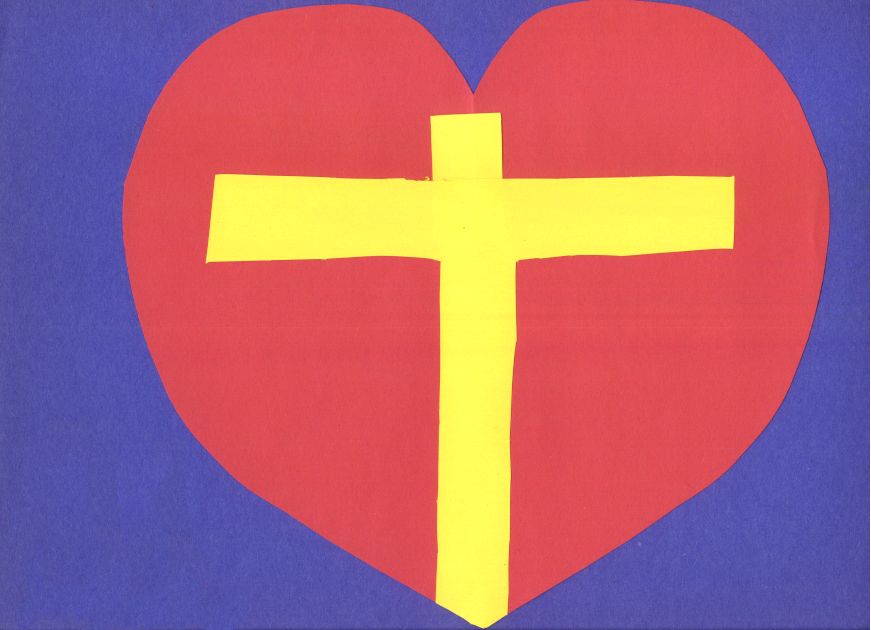 加 6:2 你们各人的重担要互相担当，这样就成全了基督的律法。 

罗 13:8-10 不要欠人的债；但在彼此相爱的事上，要觉得是欠了人的债。爱别人的，就成全了律法。那“不可奸淫，不可杀人，不可偷盗，不可贪心”等等的诫命，都包括在“爱人如己”这一句话里面了。爱是不加害于人的，所以爱是成全律法的。
渐进式的约
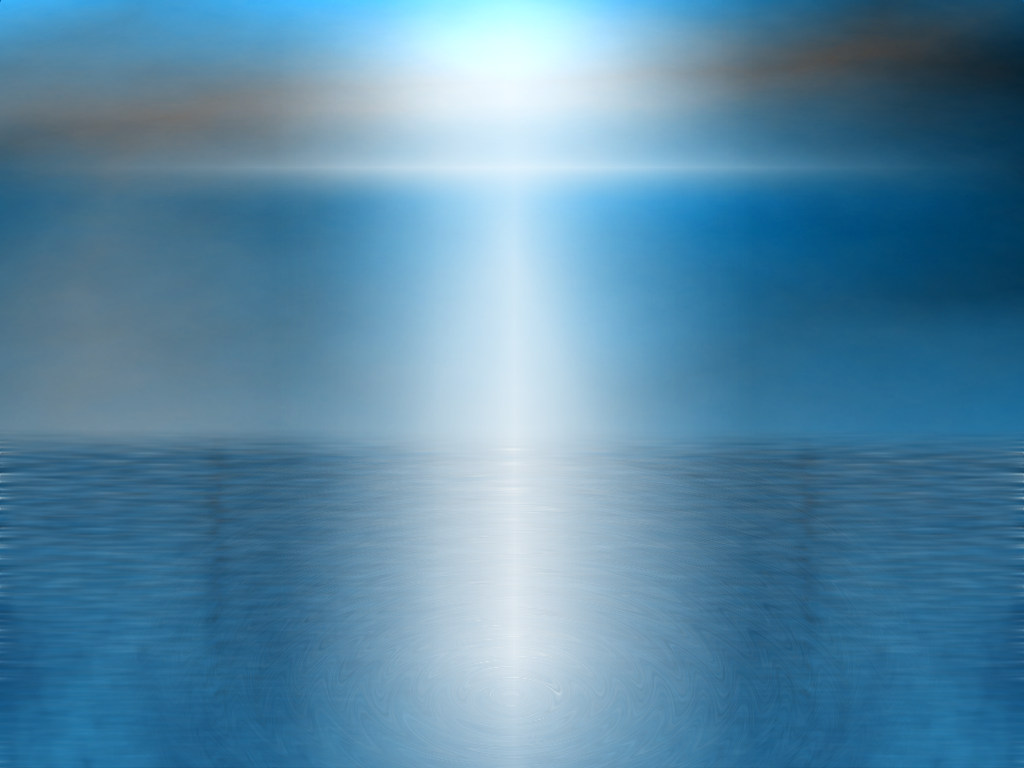 信心带来顺服
申 6:20, 24-25
	日后，如果你的儿子问你：‘耶和华我们的　神吩咐的这法度、律例和典章，有什么意思呢？’
   ‘耶和华又吩咐我们遵行这一切律例，敬畏耶和华我们的　神，使我们常常得享福乐，使我们的生命得着保全，像今日一样。我们在耶和华我们的　神面前，如果照着他吩咐我们的，谨守遵行这一切诫命，这就是我们的义了。’
罗 4:13  
   原来　神给亚伯拉罕和他后裔承受世界的应许，并不是因着律法，而是借着因信而来的义。

加 3:11
   很明显，在　神面前，没有一个人可以靠着律法称义，因为“义人必因信得生”
渐进式的约
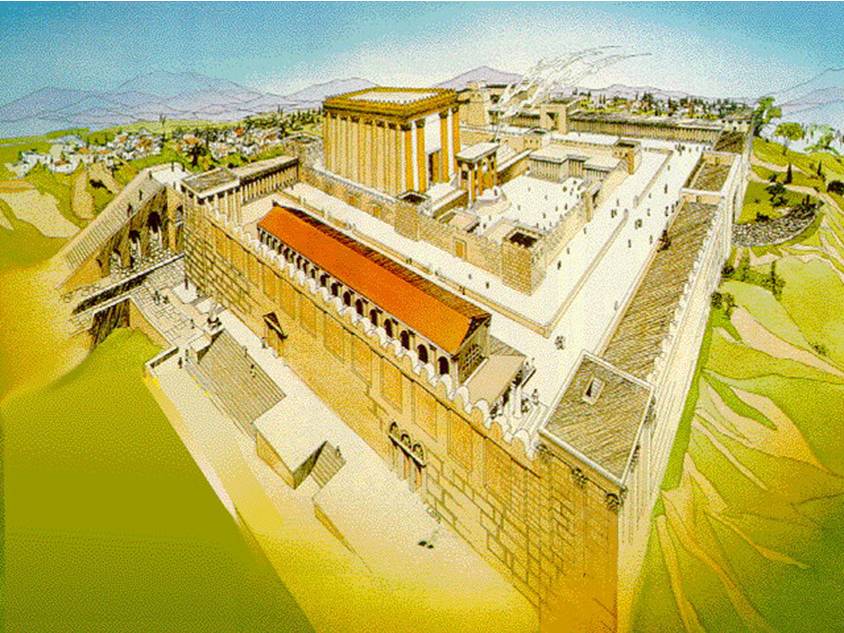 来 9:11 但基督已经来了，作了已经实现的美好事物的大祭司；他经过更大、更完备的会幕（不是人手所做的，也就是不属于这被造的世界的）。  
启 21:22-23 我没有看见城里有圣所，因为主全能的　神和羊羔就是城的圣所。这城不需要日月照明，因为有　神的荣耀照明，而羊羔就是城的灯。
渐进式的约
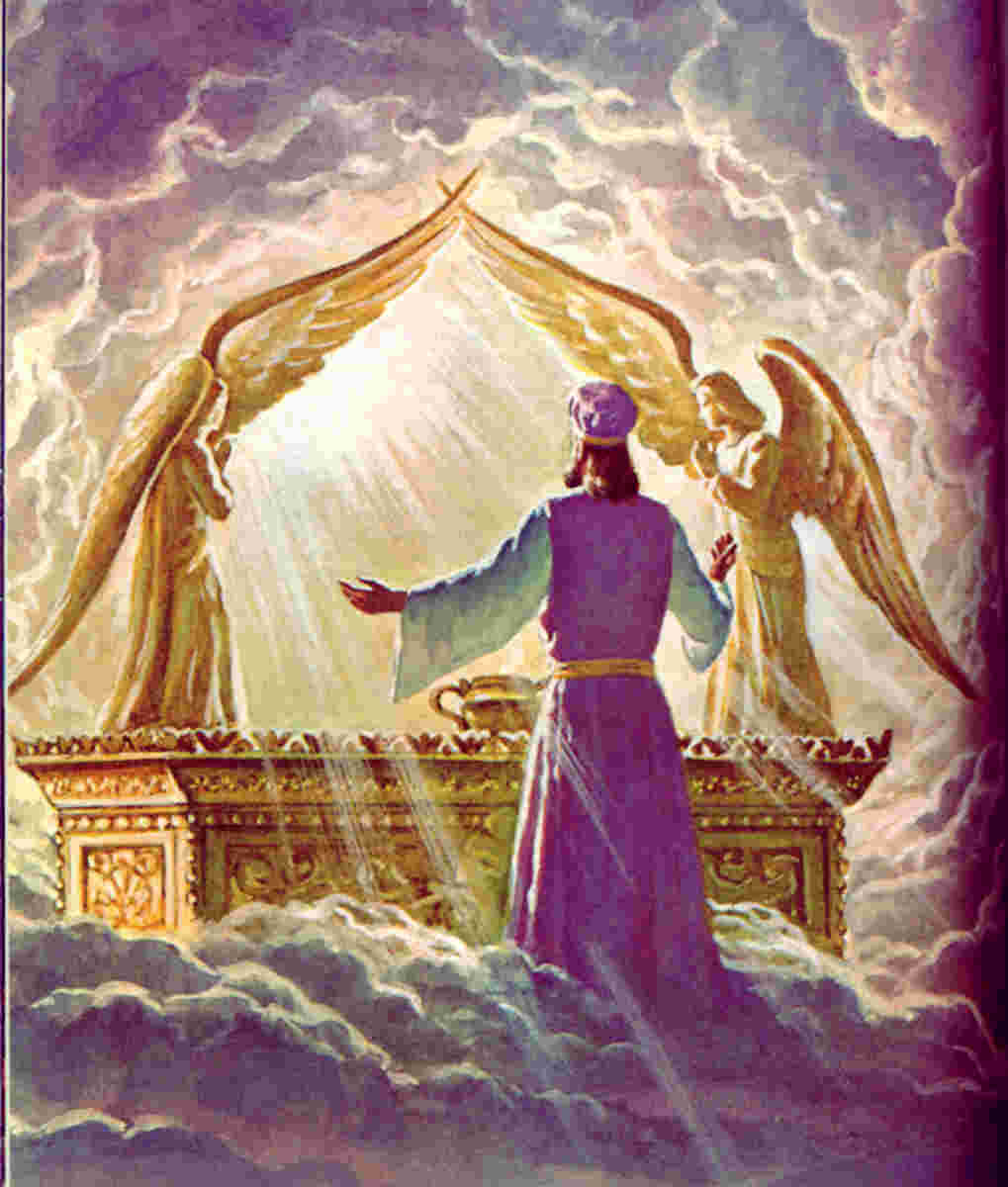 基督是我们的大祭司
来 8:1-2 我们所讲论的重点，就是我们有这样的一位大祭司，他已经坐在众天之上至尊者的宝座右边， 2 在至圣所和真会幕里供职；这真会幕是主支搭的，不是人支搭的。
渐进式的约
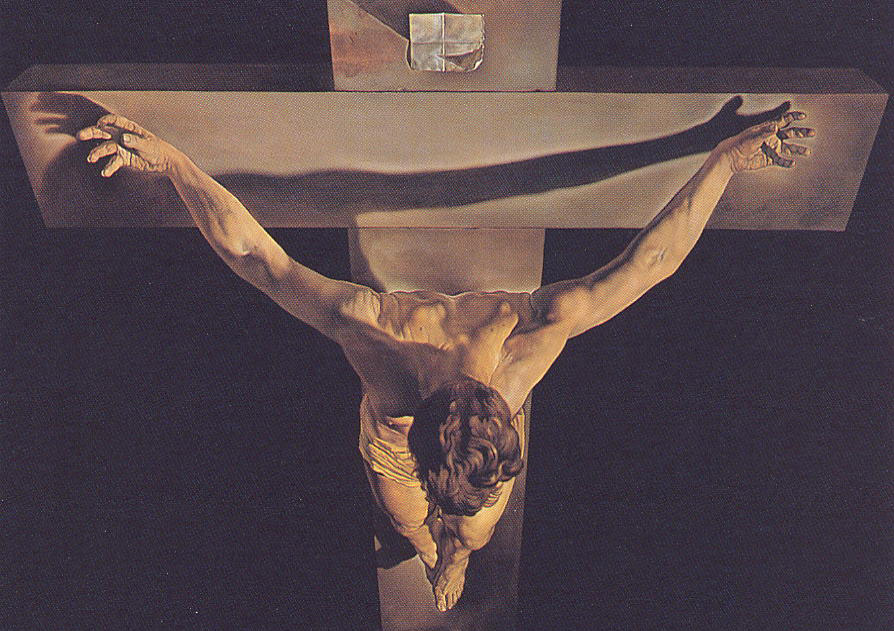 基督的宝血
来 9:12 他不是用山羊和牛犊的血，而是用自己的血，只一次进了至圣所，就得到了永远的救赎。
渐进式的约
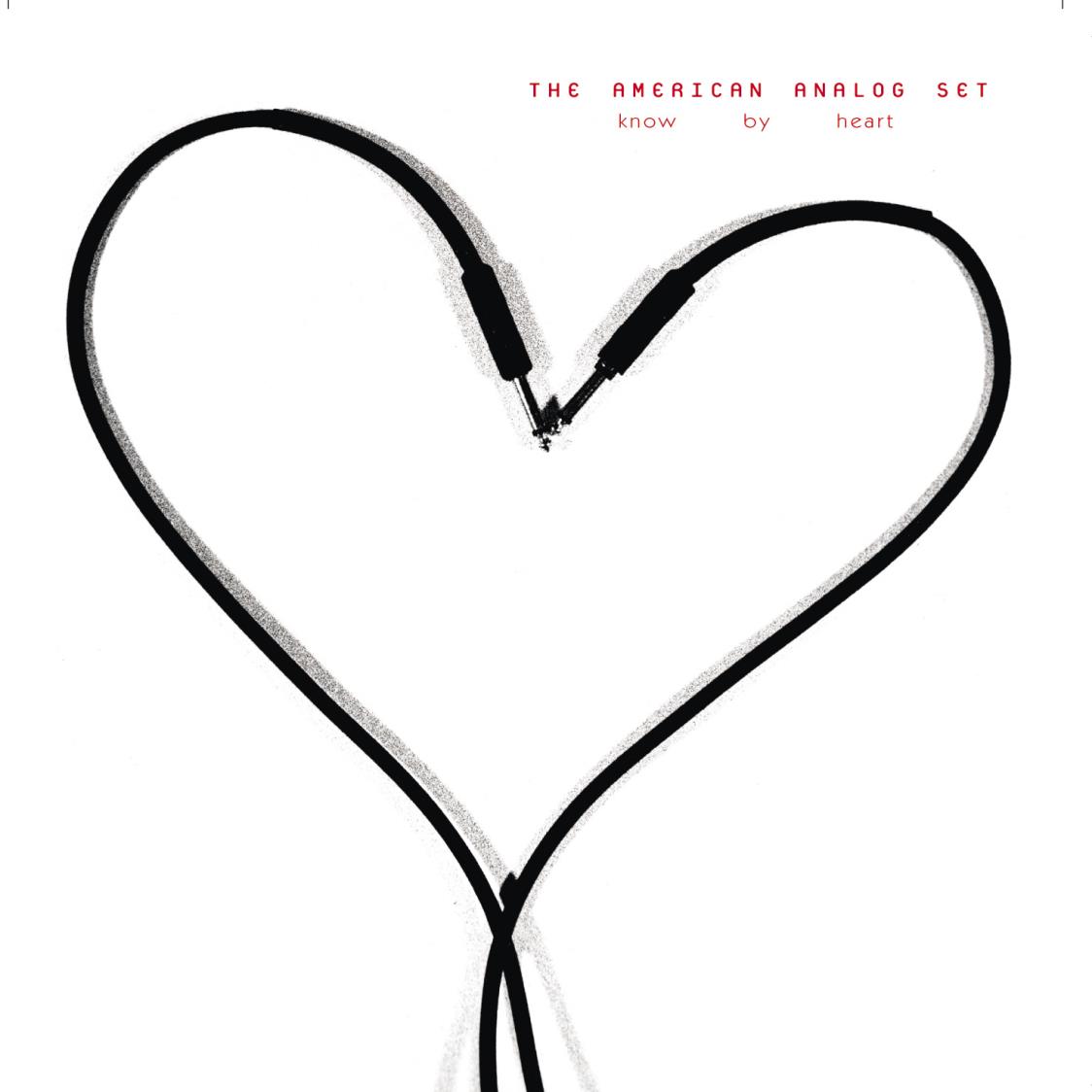 林后 7:1
    所以，亲爱的，我们有了这些应许，就应该洁净自己，除去身体和心灵上的一切污秽，存着敬畏　神的心，达到成圣的地步。 
提后 2:22 
   你应当逃避年轻人的私欲，要和那些以清洁的心求告主的人，一同追求公义、信心、爱心、和平。
清洁的心
渐进式的约
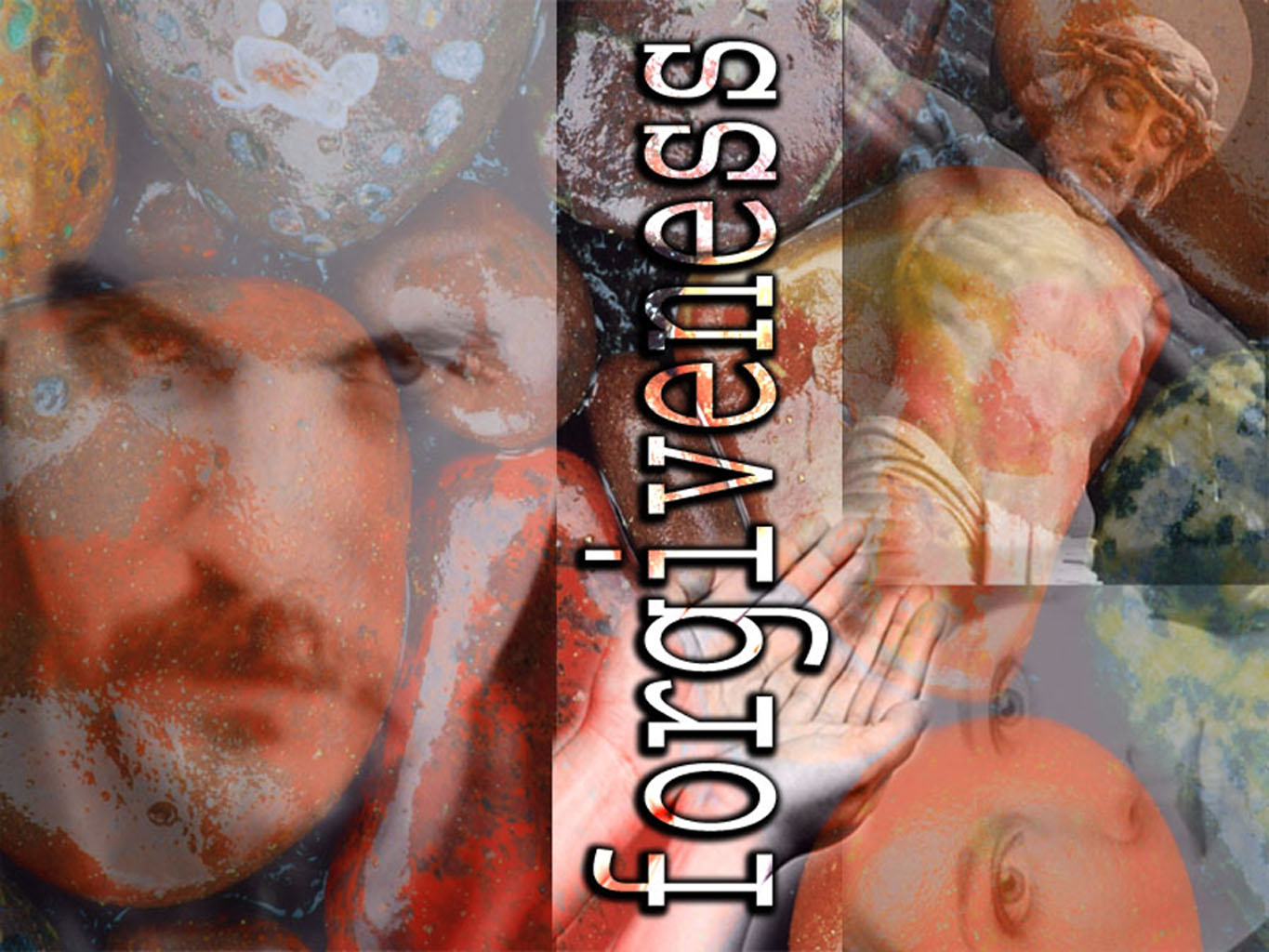 1 Jn 1:8-9 If we claim to be without sin, we deceive ourselves and the truth is not in us. If we confess our sins, he is faithful and just and will forgive us our sins and purify us from all unrighteous-ness.
约一 1：8-9
我们若说自己没有罪，就是自欺，真理就不在我们里面了。我们若承认自己的罪，　神是信实的、公义的，必定赦免我们的罪，洁净我们脱离一切不义。
赦免我们的罪
渐进式的约
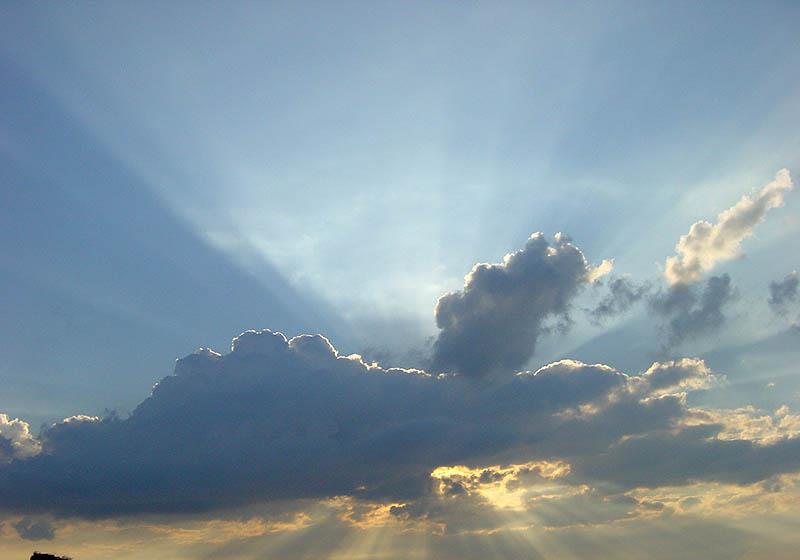 申 6:3 
	以色列啊，你要听从，就谨守遵行，使你在流奶与蜜的地可以享福，人数大大增多，像耶和华你列祖的　神应许你的。
约 3:16 
   神爱世人，甚至把他的独生子赐给他们，叫一切信他的，不至灭亡，反得永生。
约的祝福
结论
摩西律法 (尤其是利未记中记载的) 帮助我们更真切的理解耶稣在十架上所成就；

妥拉预表了神对人类的救赎计划
摩西律法在今日是否还有效？
113b
Stanley N. Gundry, ed. Five Views on Law & Gospel summarized by Lee Hwee Chin, SBC, 2001
[Speaker Notes: #92 in original file]
摩西律法在今日是否还有效？
113b
Stanley N. Gundry, ed. Five Views on Law & Gospel summarized by Lee Hwee Chin, SBC, 2001
[Speaker Notes: #92 in original file]
摩西律法在今日是否还有效？
113b
Stanley N. Gundry, ed. Five Views on Law & Gospel summarized by Lee Hwee Chin, SBC, 2001
[Speaker Notes: #92 in original file]
摩西律法在今日是否还有效？
113b
Stanley N. Gundry, ed. Five Views on Law & Gospel summarized by Lee Hwee Chin, SBC, 2001
[Speaker Notes: #92 in original file]
摩西律法在今日是否还有效？
113b
Stanley N. Gundry, ed. Five Views on Law & Gospel summarized by Lee Hwee Chin, SBC, 2001
[Speaker Notes: #92 in original file]
摩西律法在今日是否还有效？
113b
Stanley N. Gundry, ed. Five Views on Law & Gospel summarized by Lee Hwee Chin, SBC, 2001
[Speaker Notes: #92 in original file]
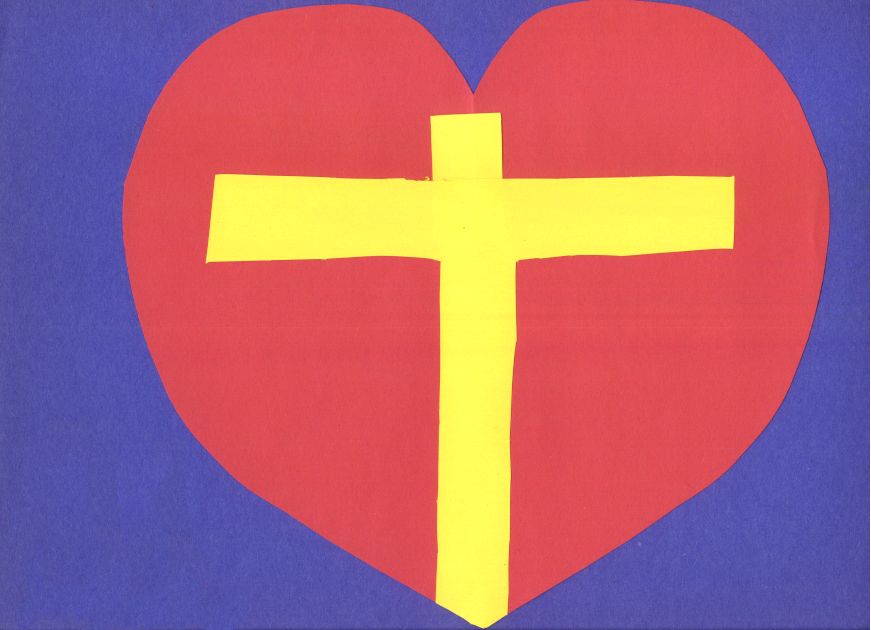 我们应当如何对待律法
依据新约的精神总结旧约律法的神学意义

遵行某些已经被十架之工成全/废掉的律法

用心去爱
免费获取这讲解!
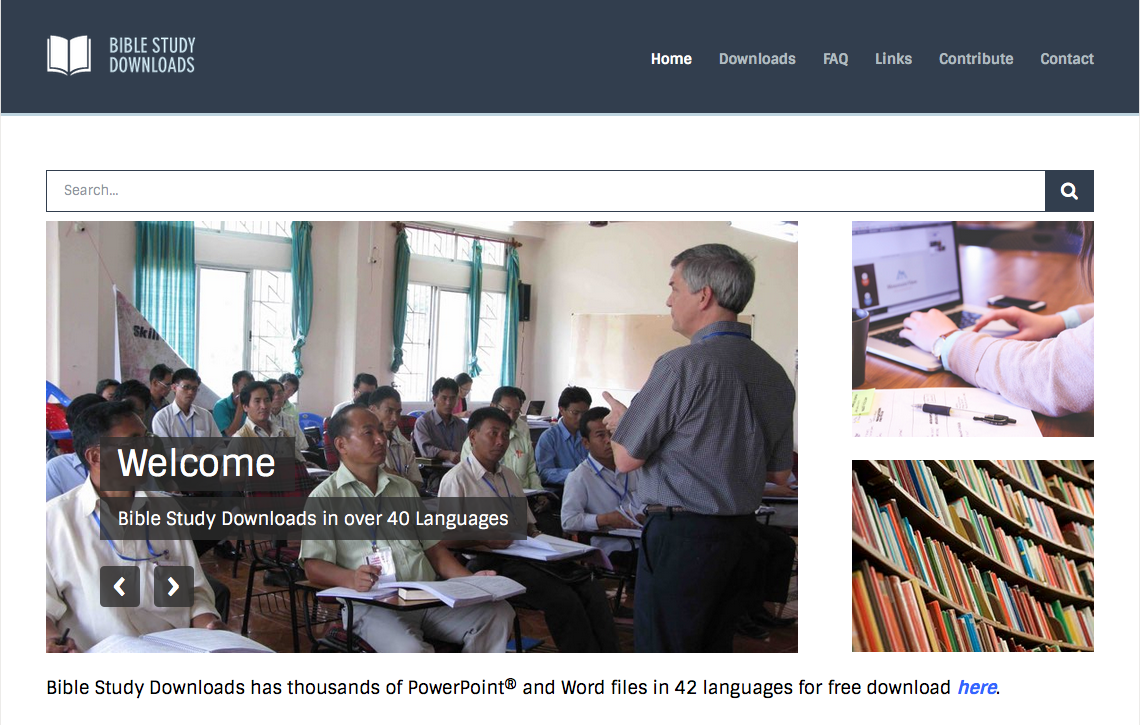 圣经学习下载
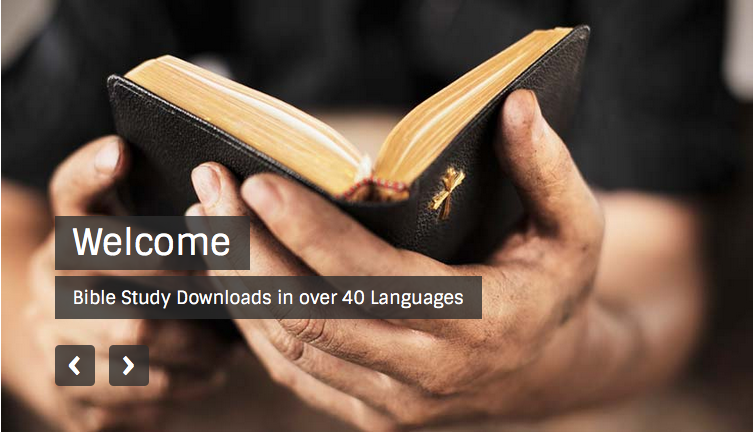 旧约全书概论链接地址 BibleStudyDownloads.org
[Speaker Notes: The explanation for free!
OT Survey link address]
Black